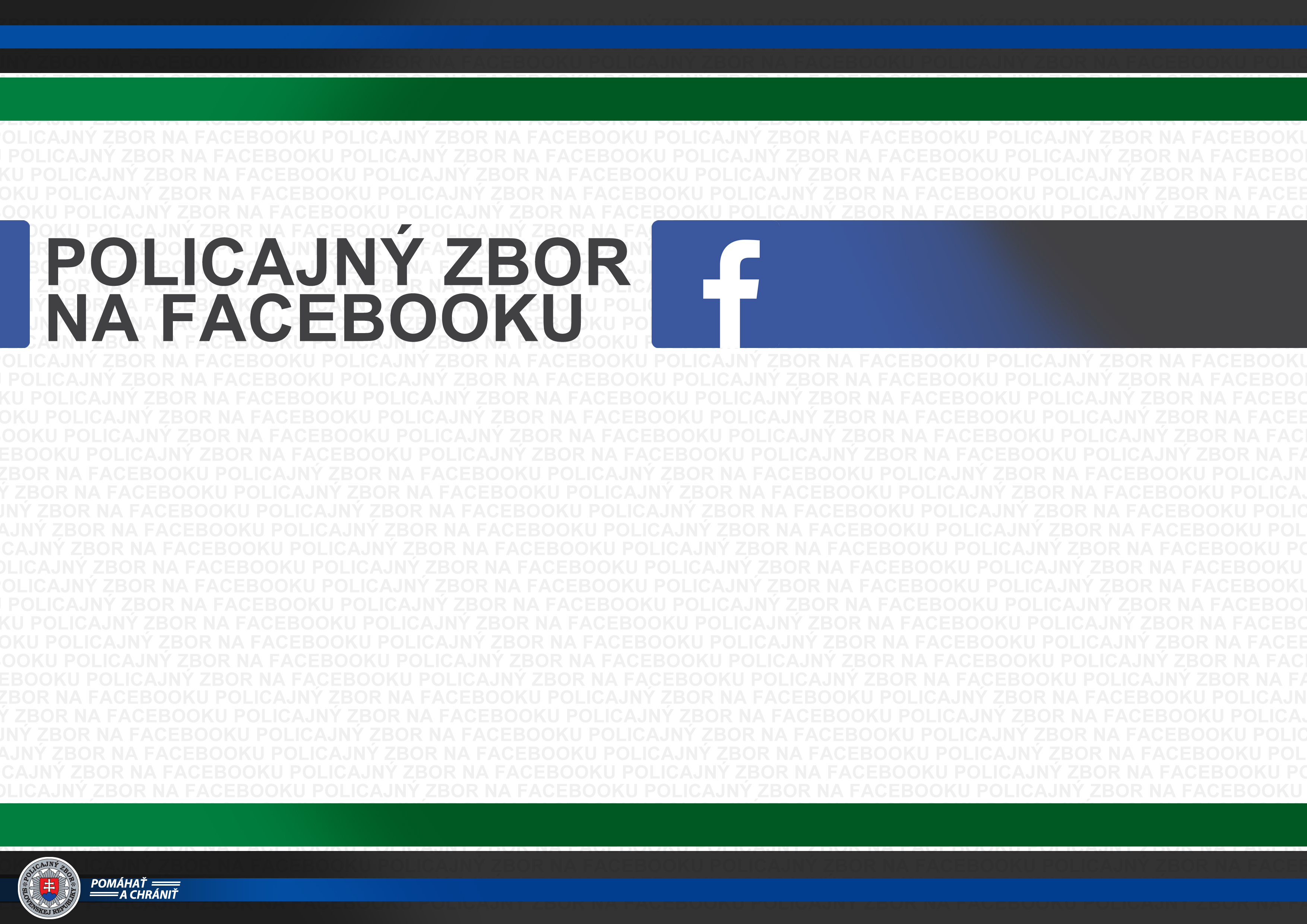 10. október 2018
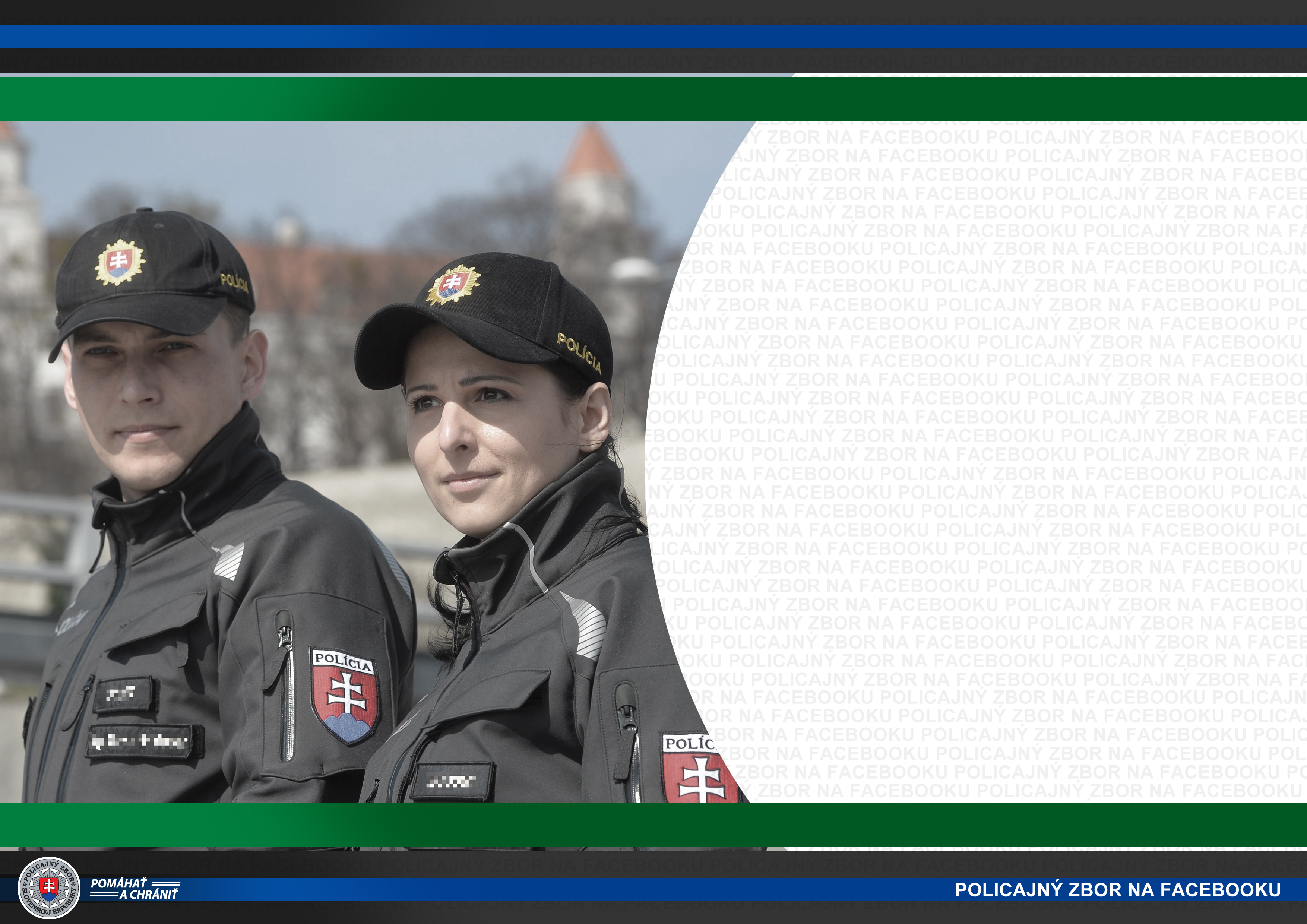 Spustenie
oficiálnej stránky
Policajného zboru
na Facebooku

3. apríl 2017
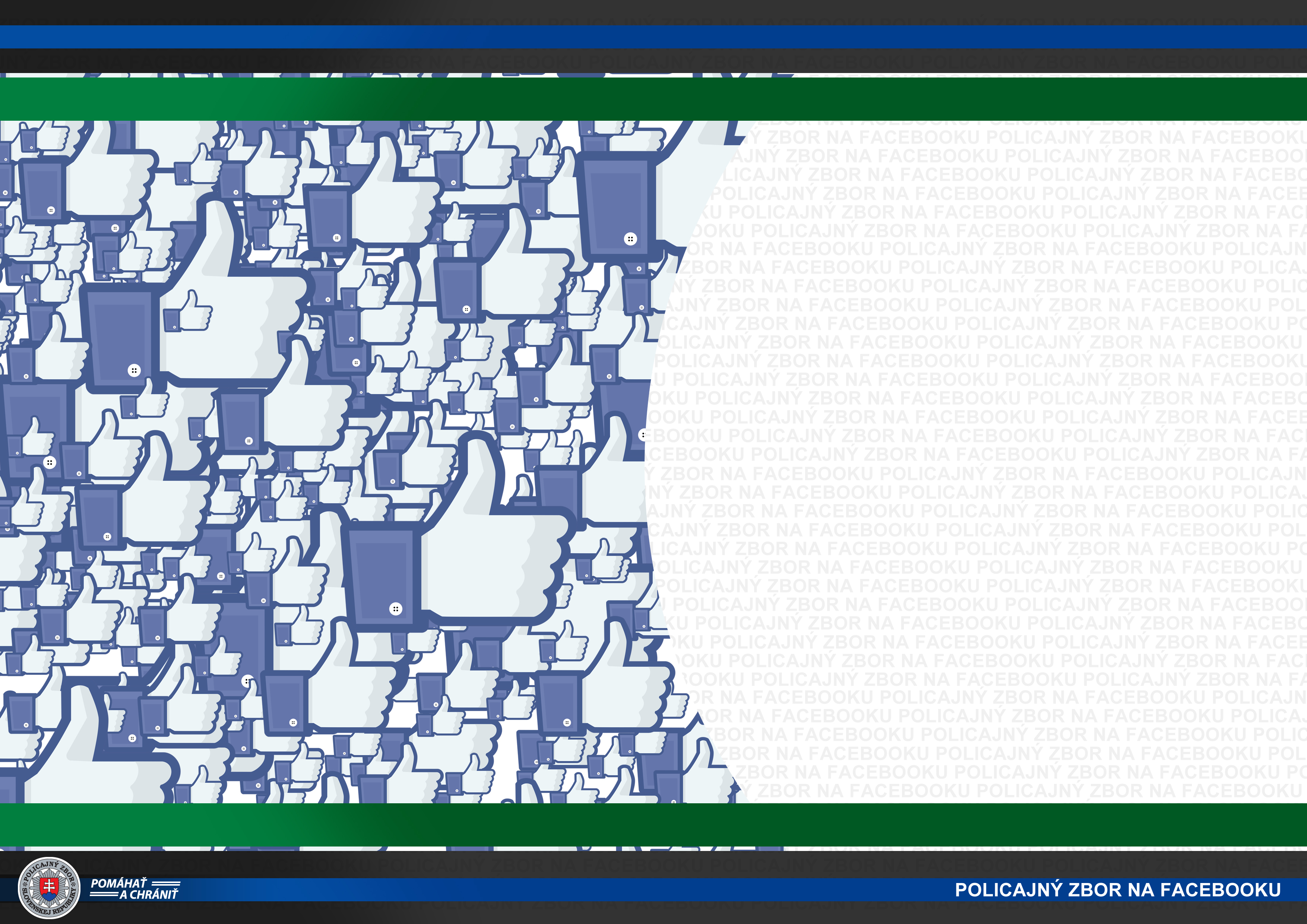 február 2018

100 000. fanúšik
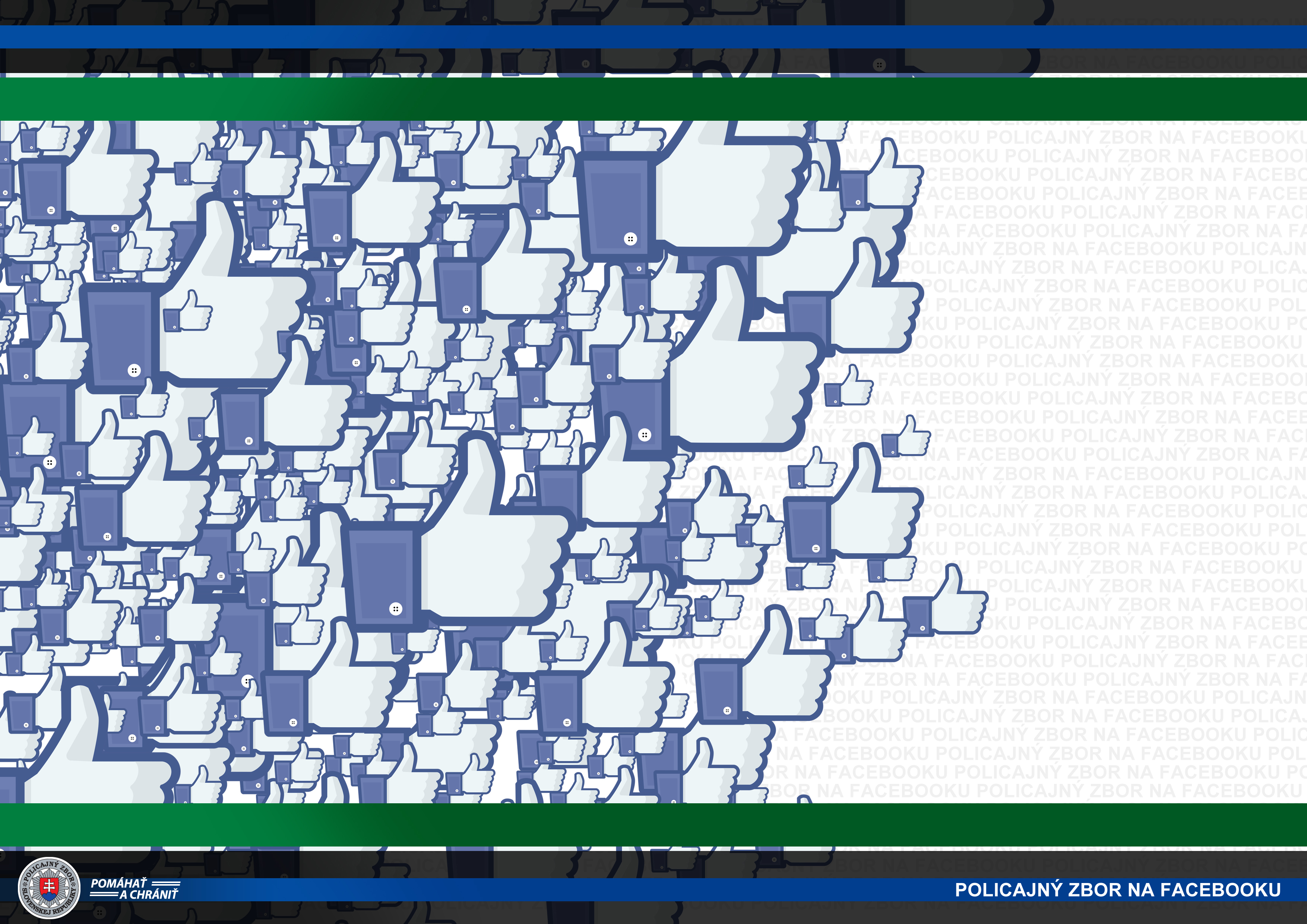 október 2018

150 000. fanúšik
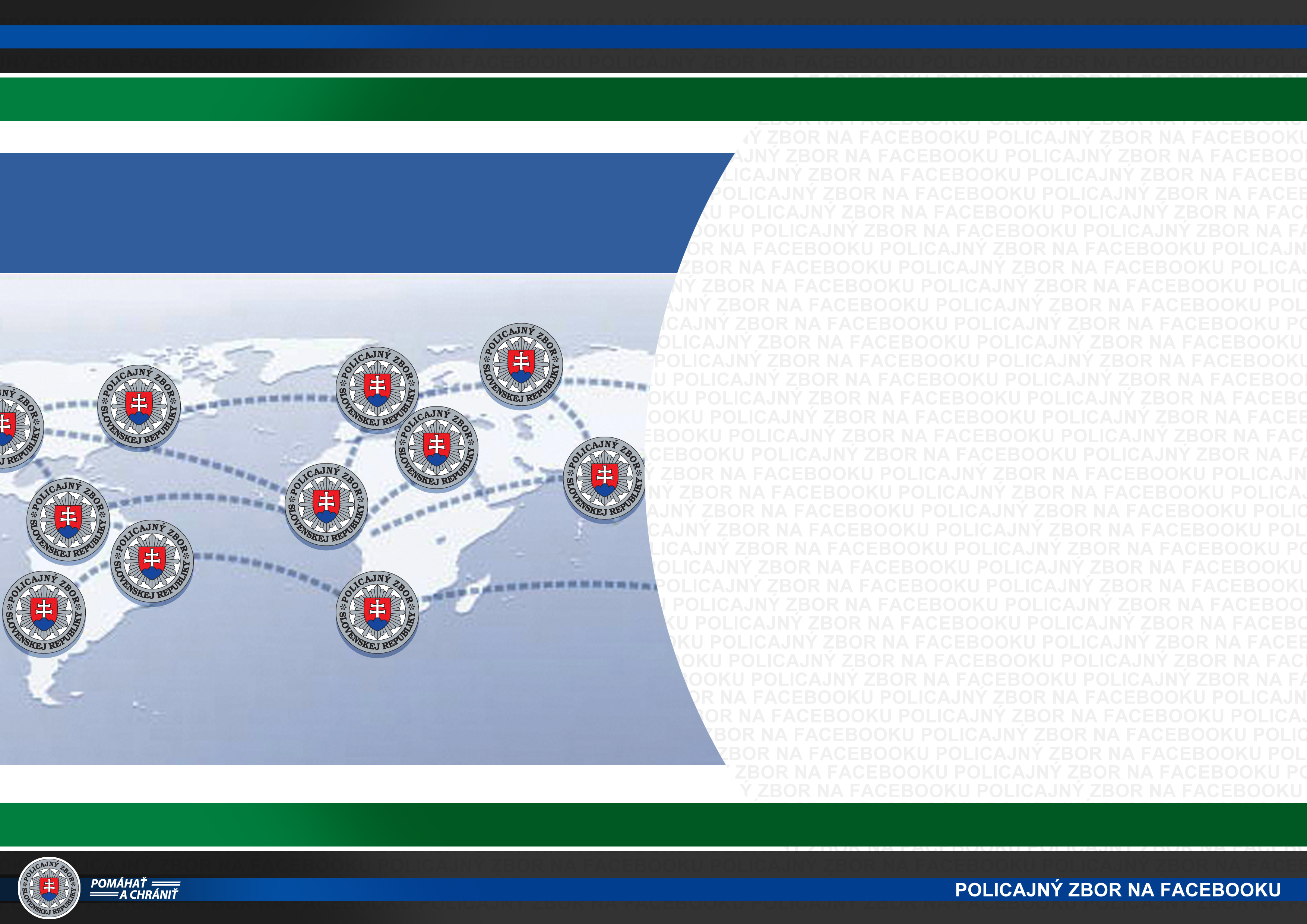 2 500 000+
najväčší týždenný dosah
obsahu stránky
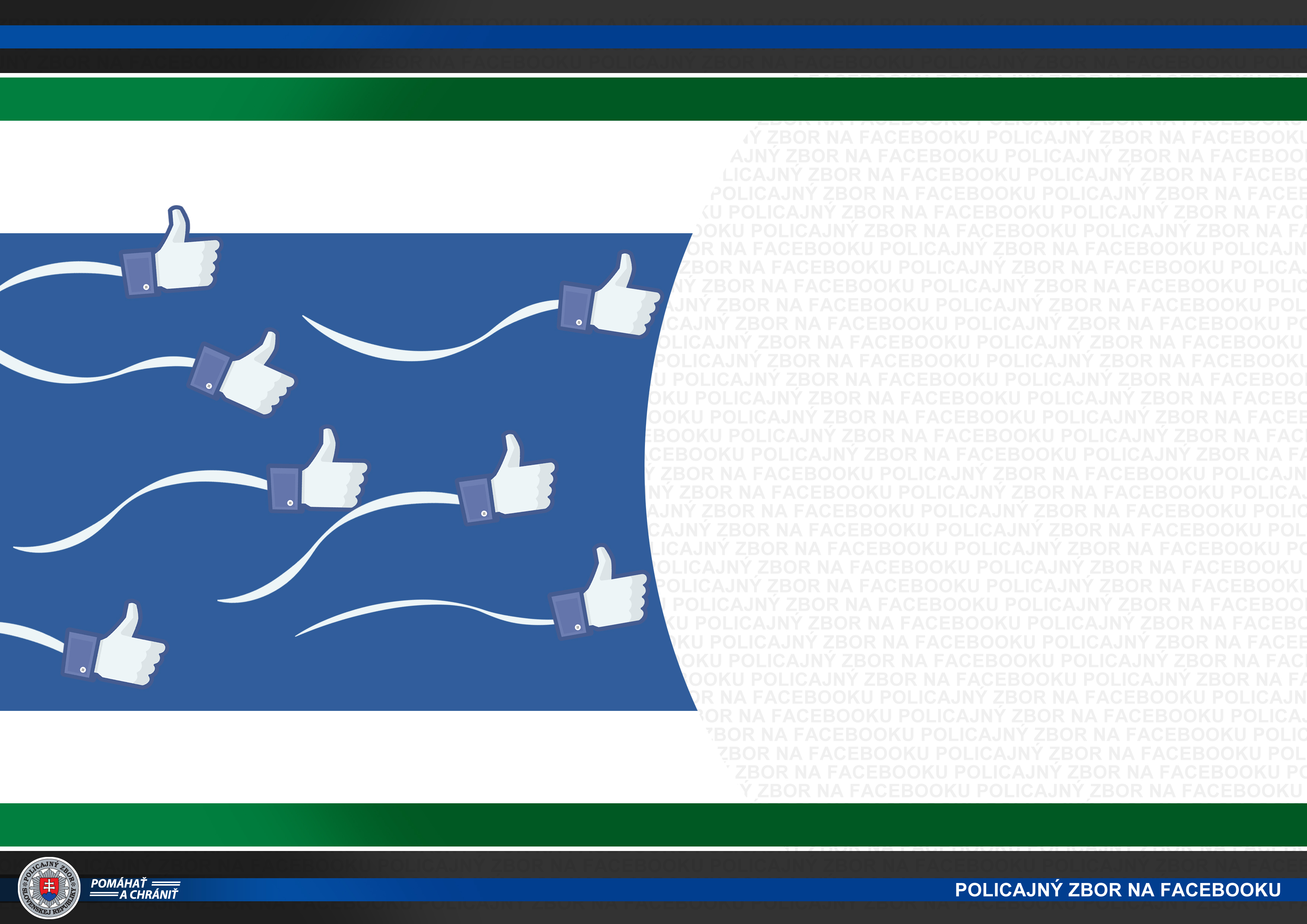 1 700 000+ 
najväčšie týždenné interakcie fanúšikov
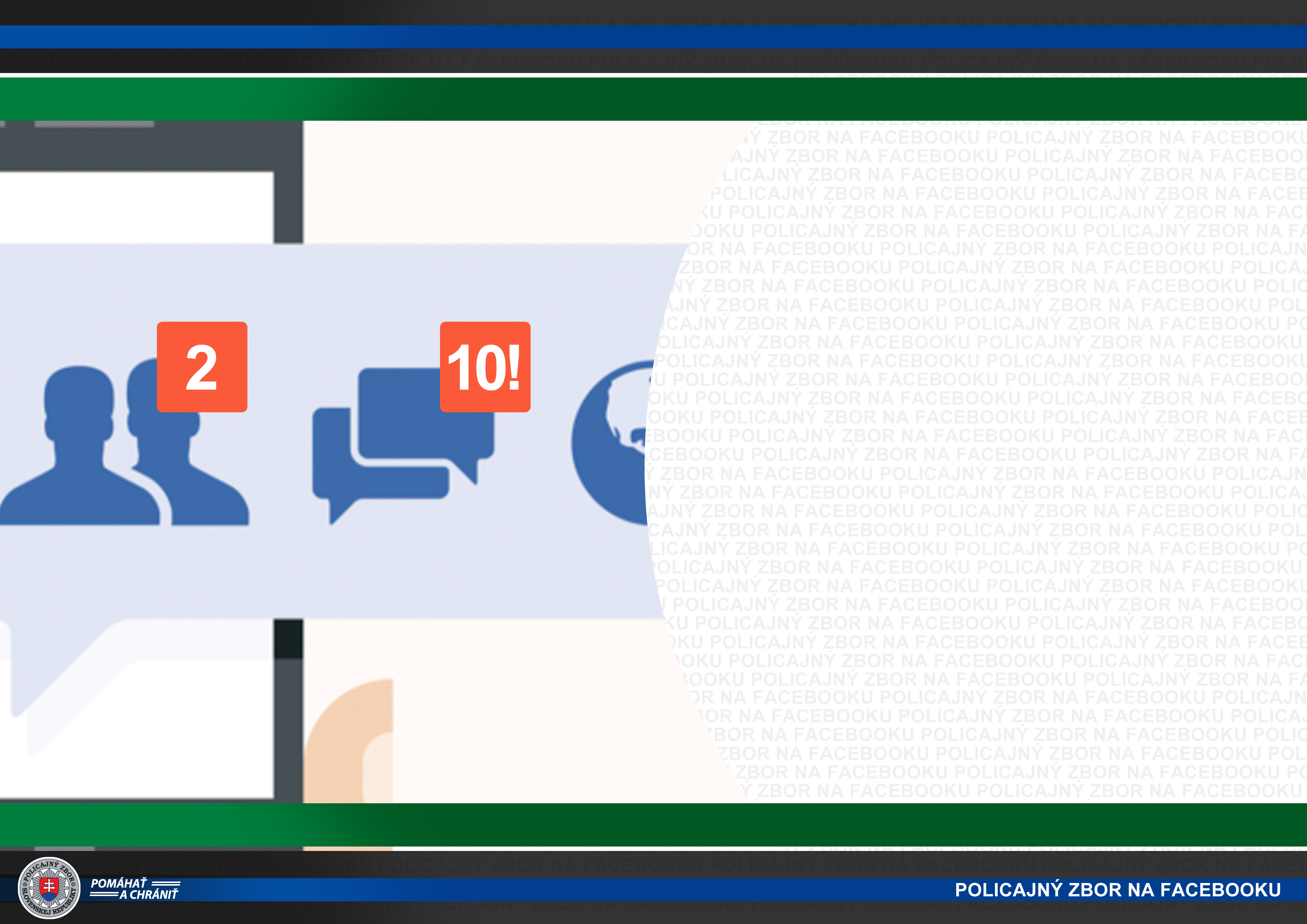 10 000+ 
odpovedaných súkromných správ verejnosti
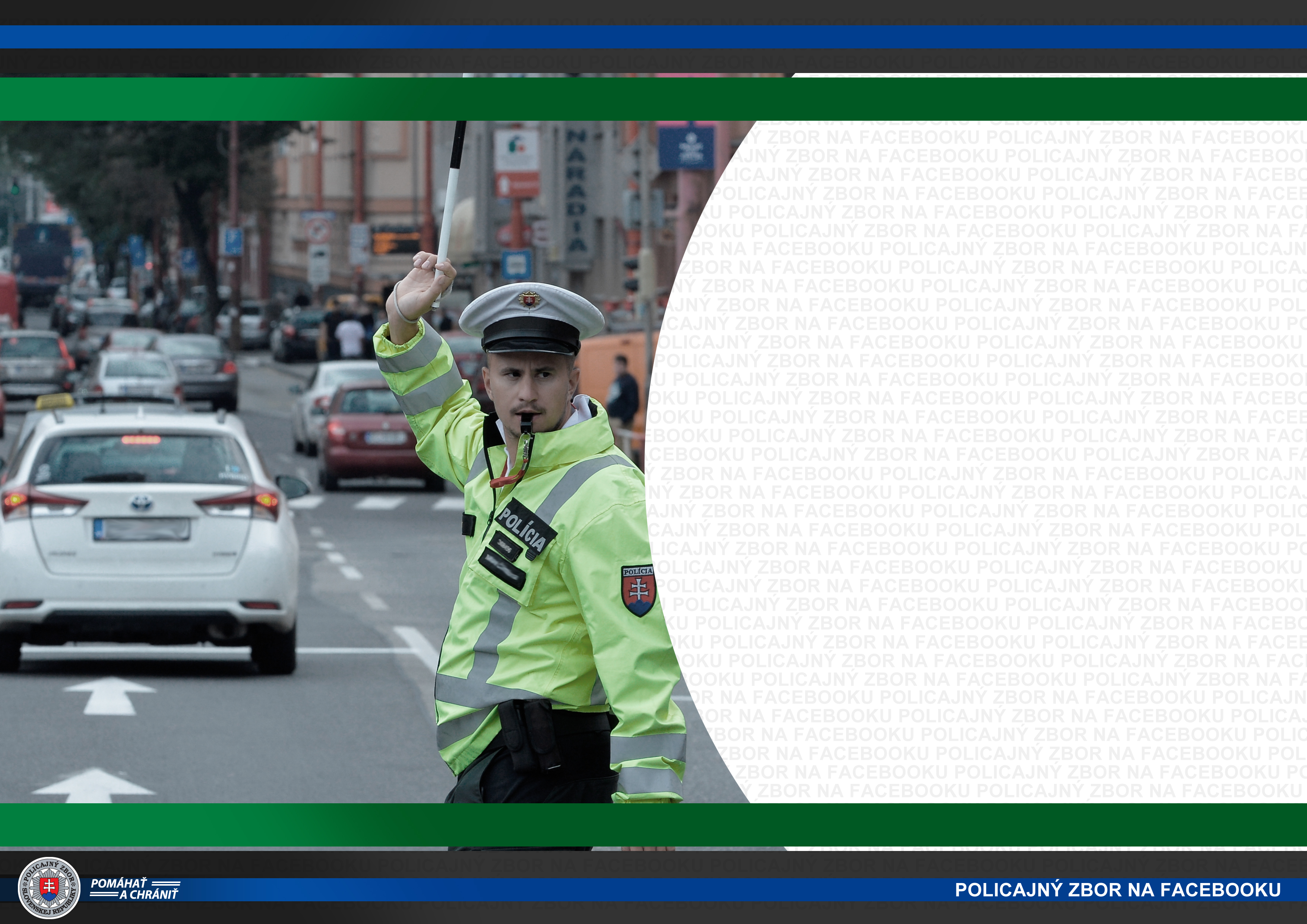 1 hlavný admin
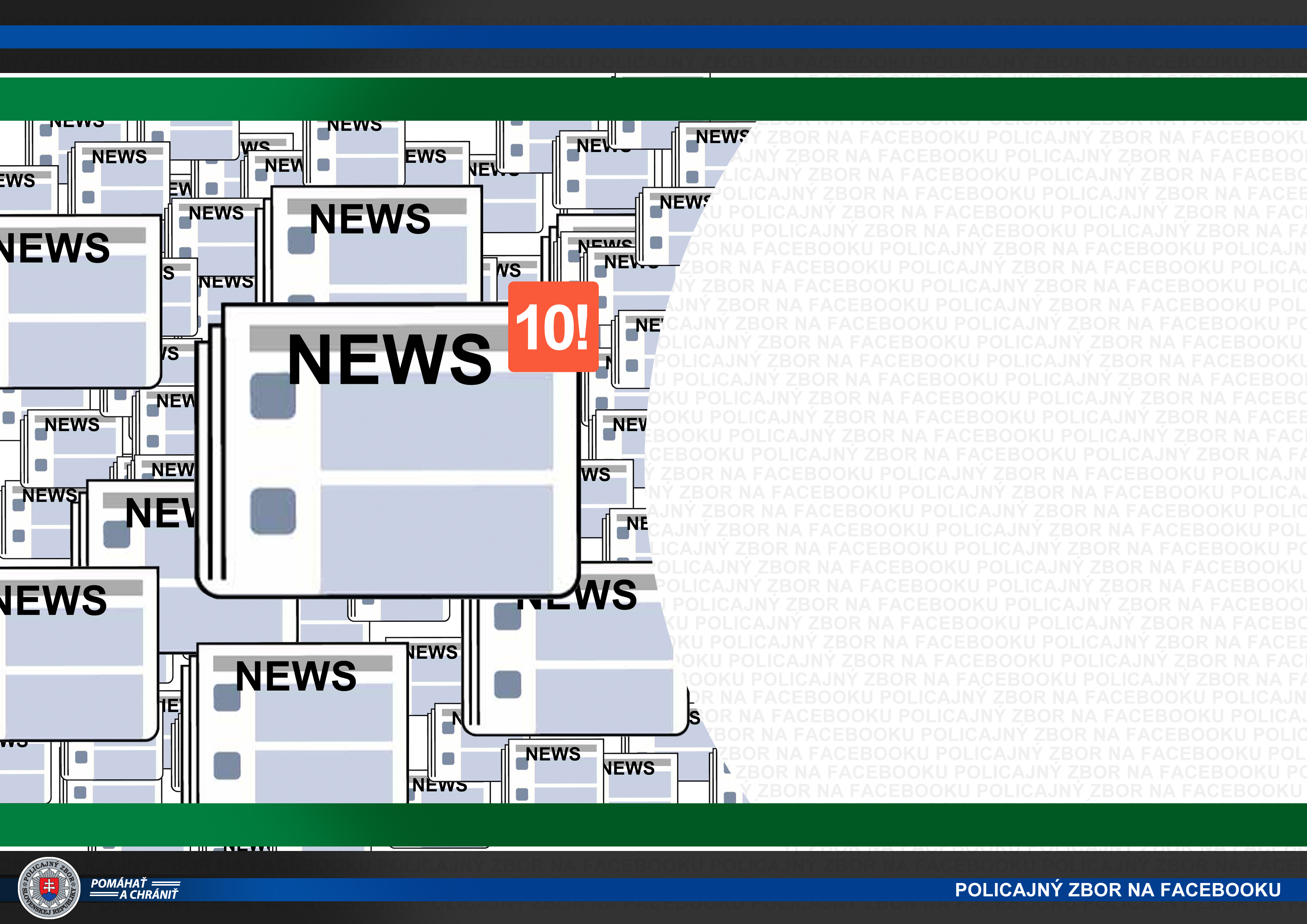 2 700+ statusov
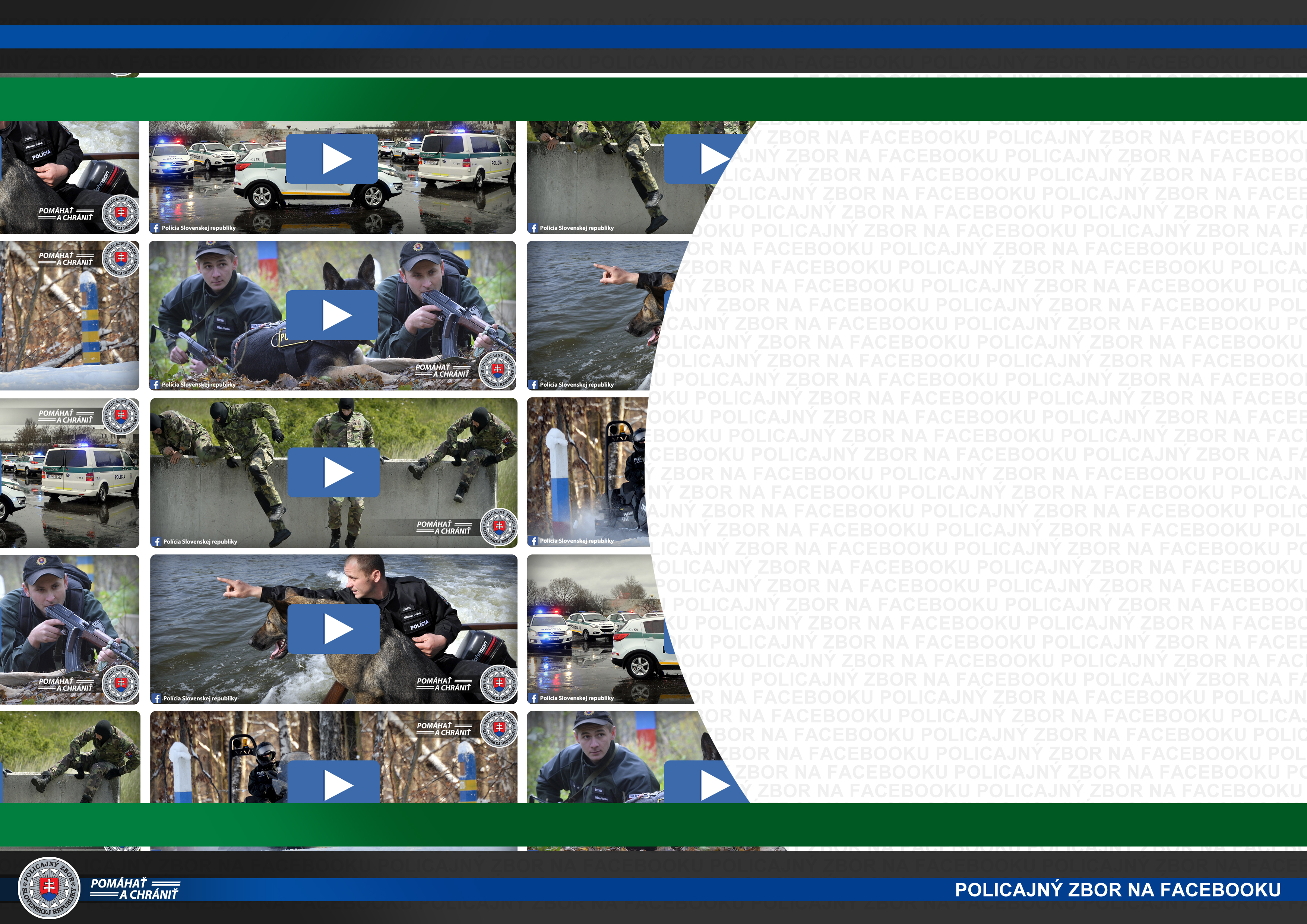 400+ videí
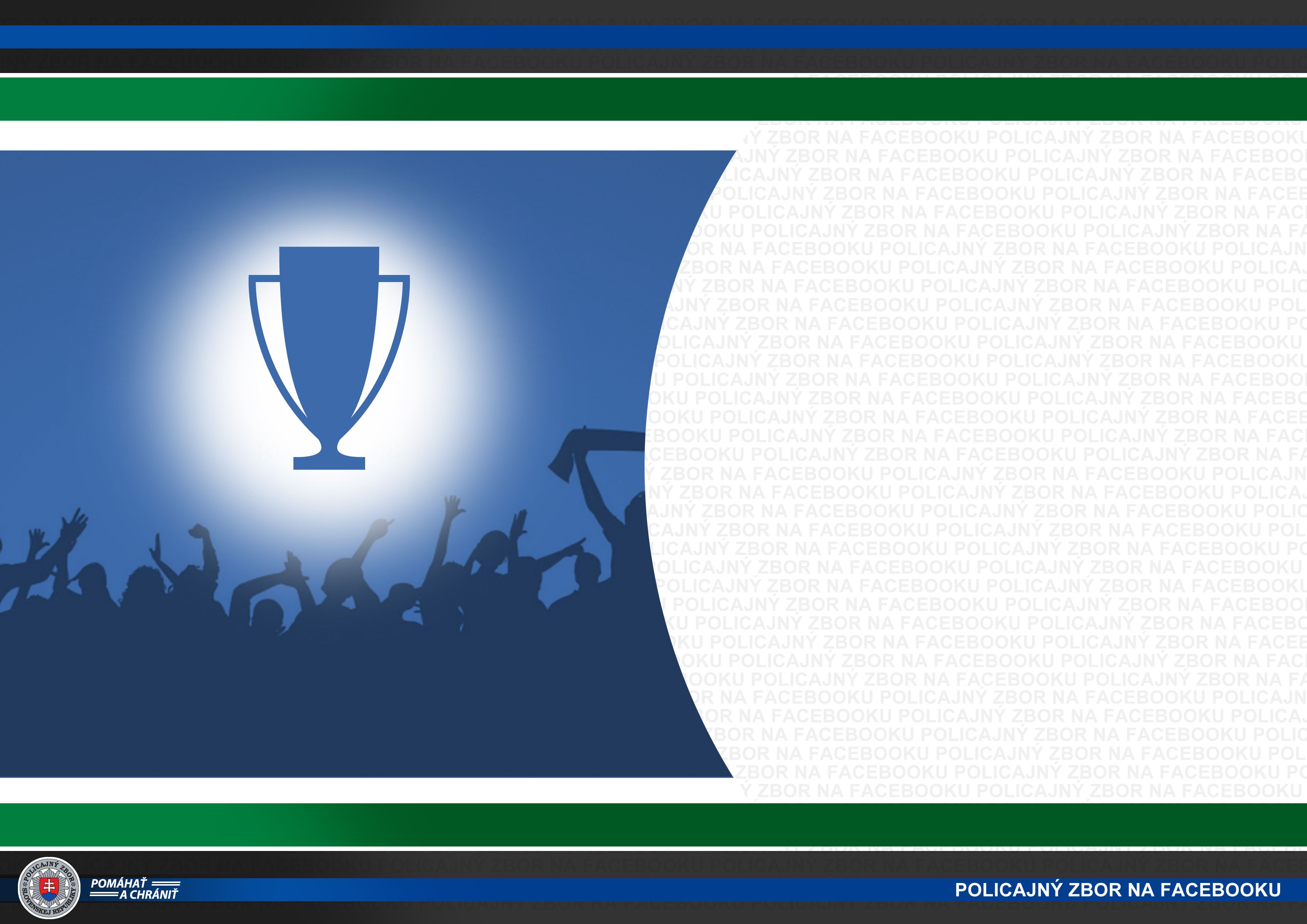 najsledovanejšia stránka
štátnej inštitúcie
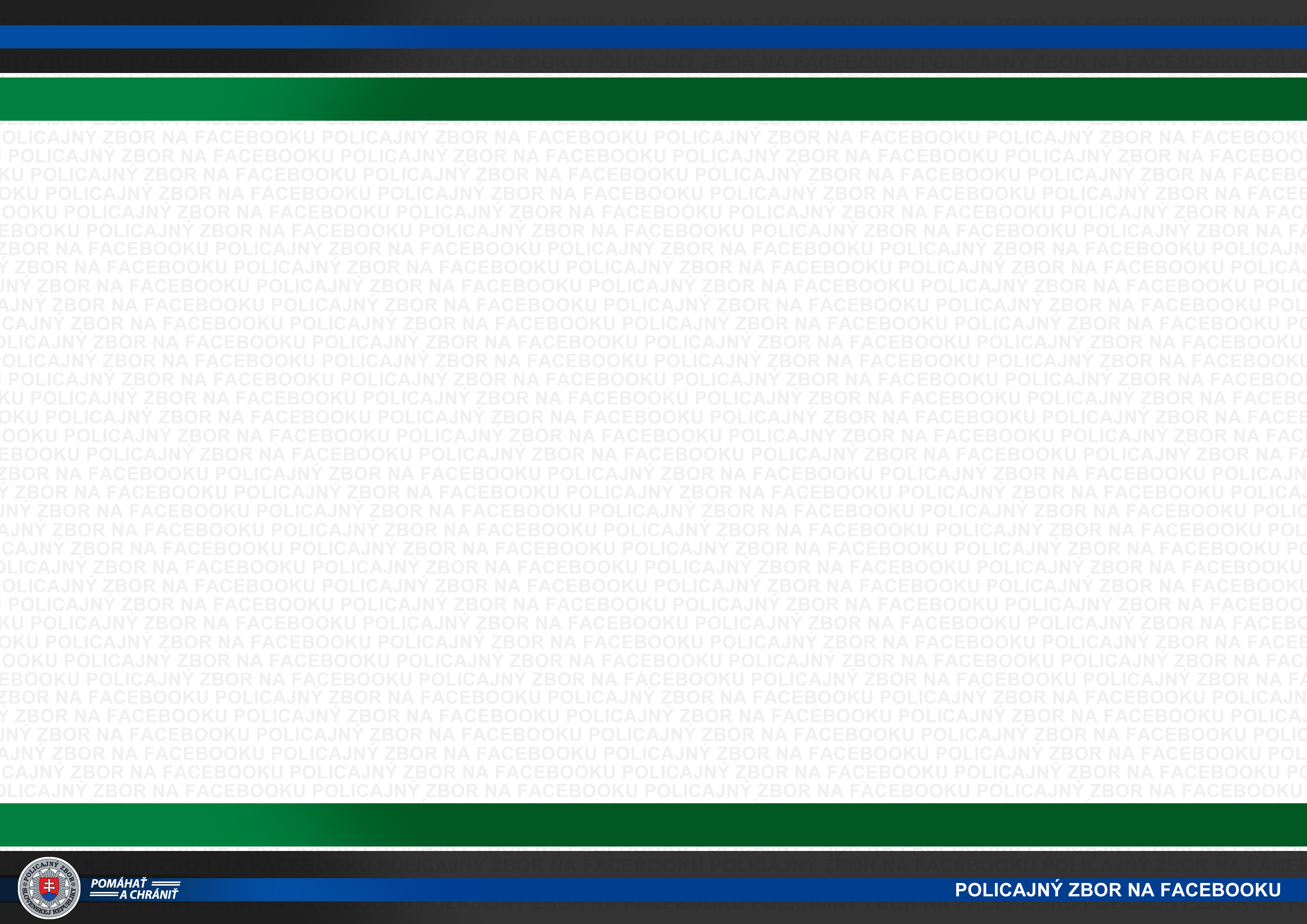 99% organické návštevy
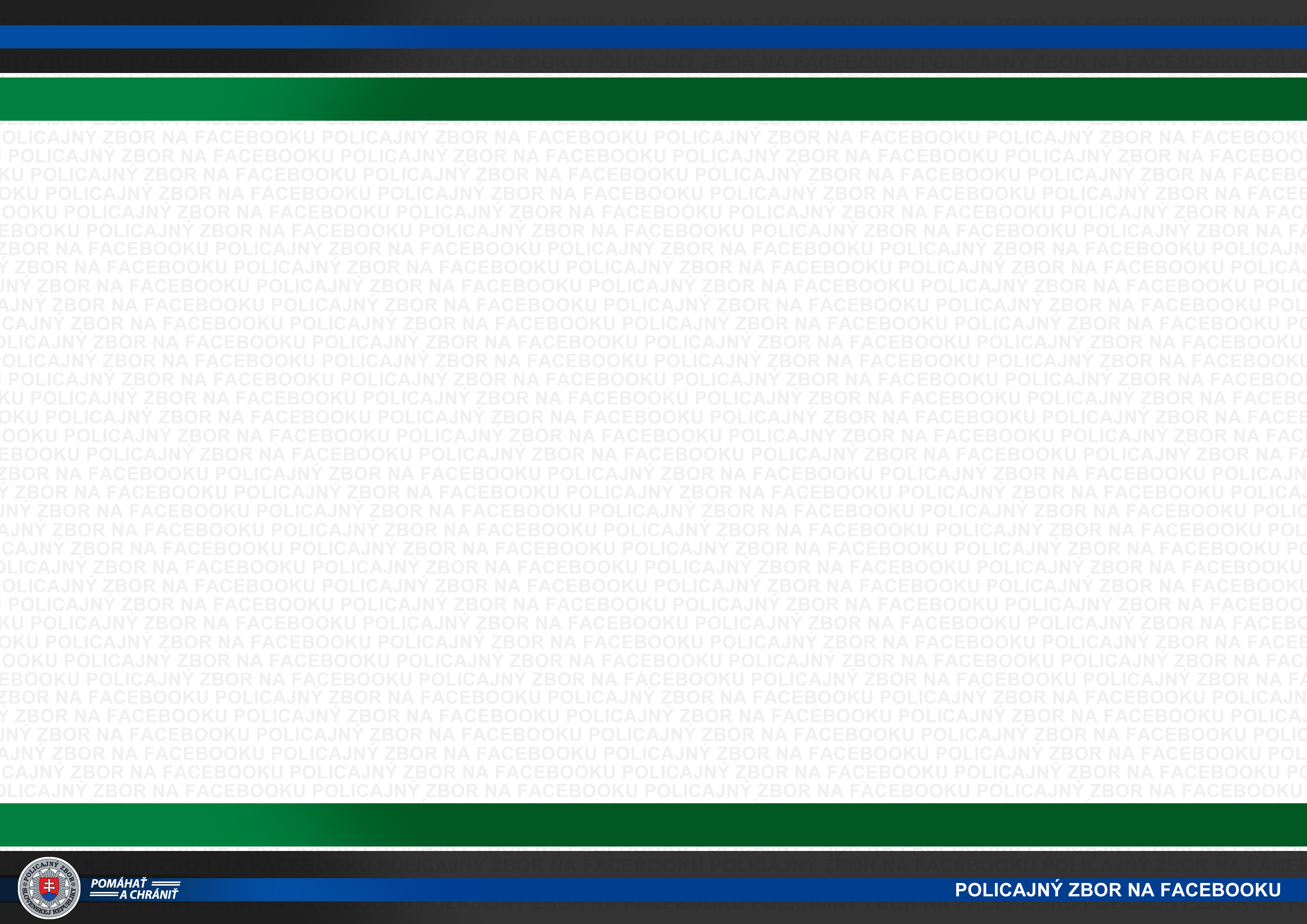 takmer bez sponzoringu
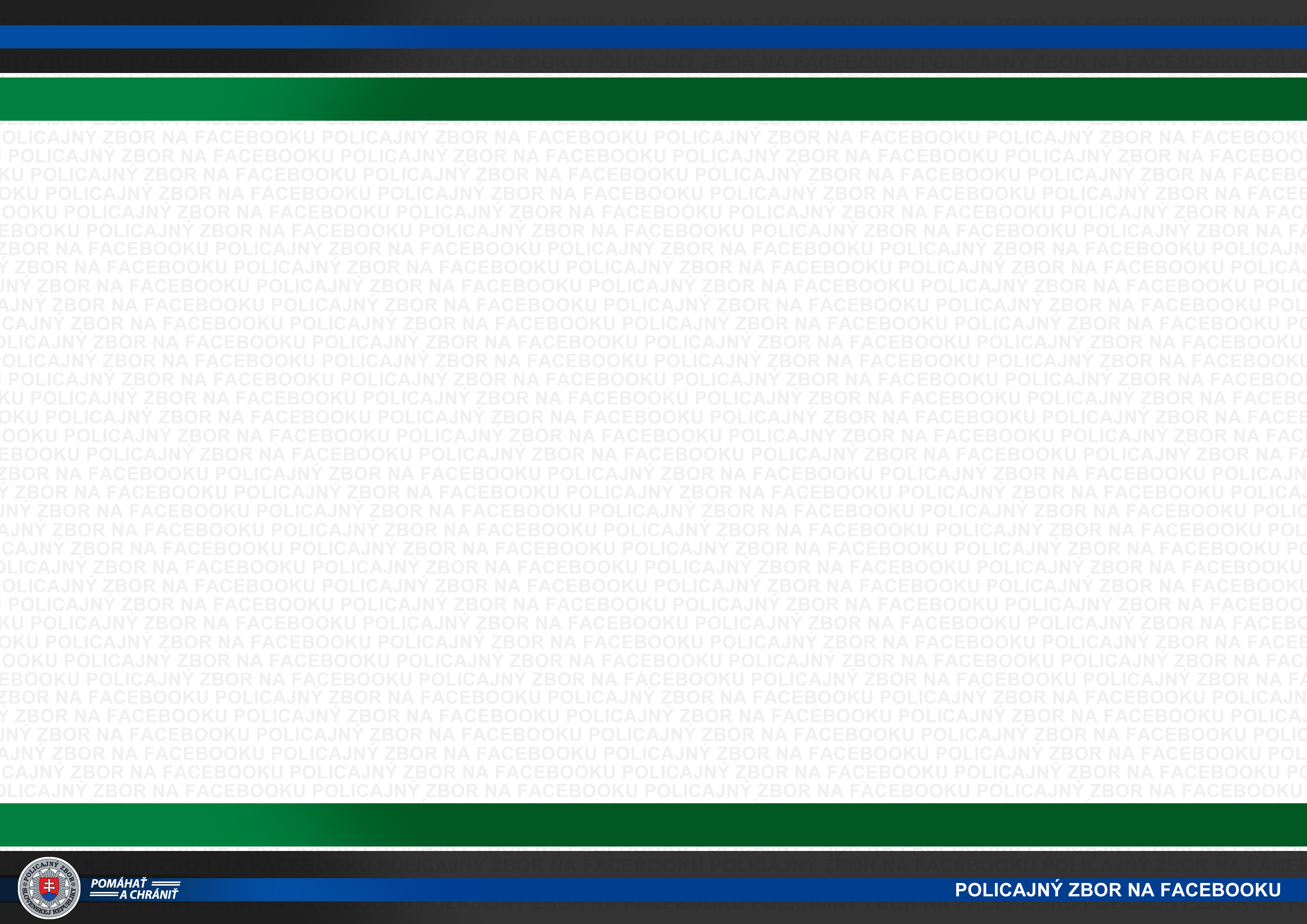 denné citácie v médiách
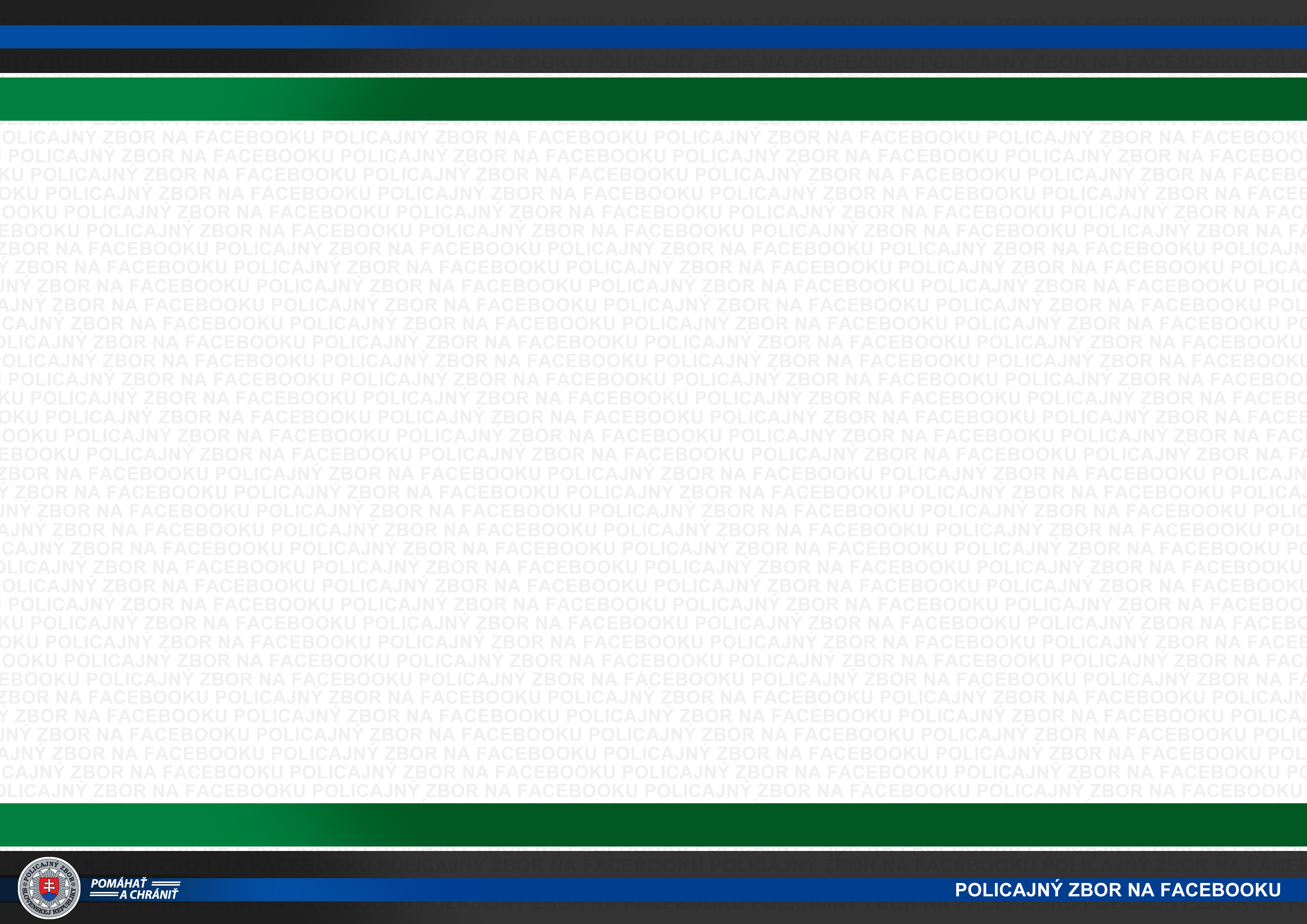 preventívne rady pre verejnosť
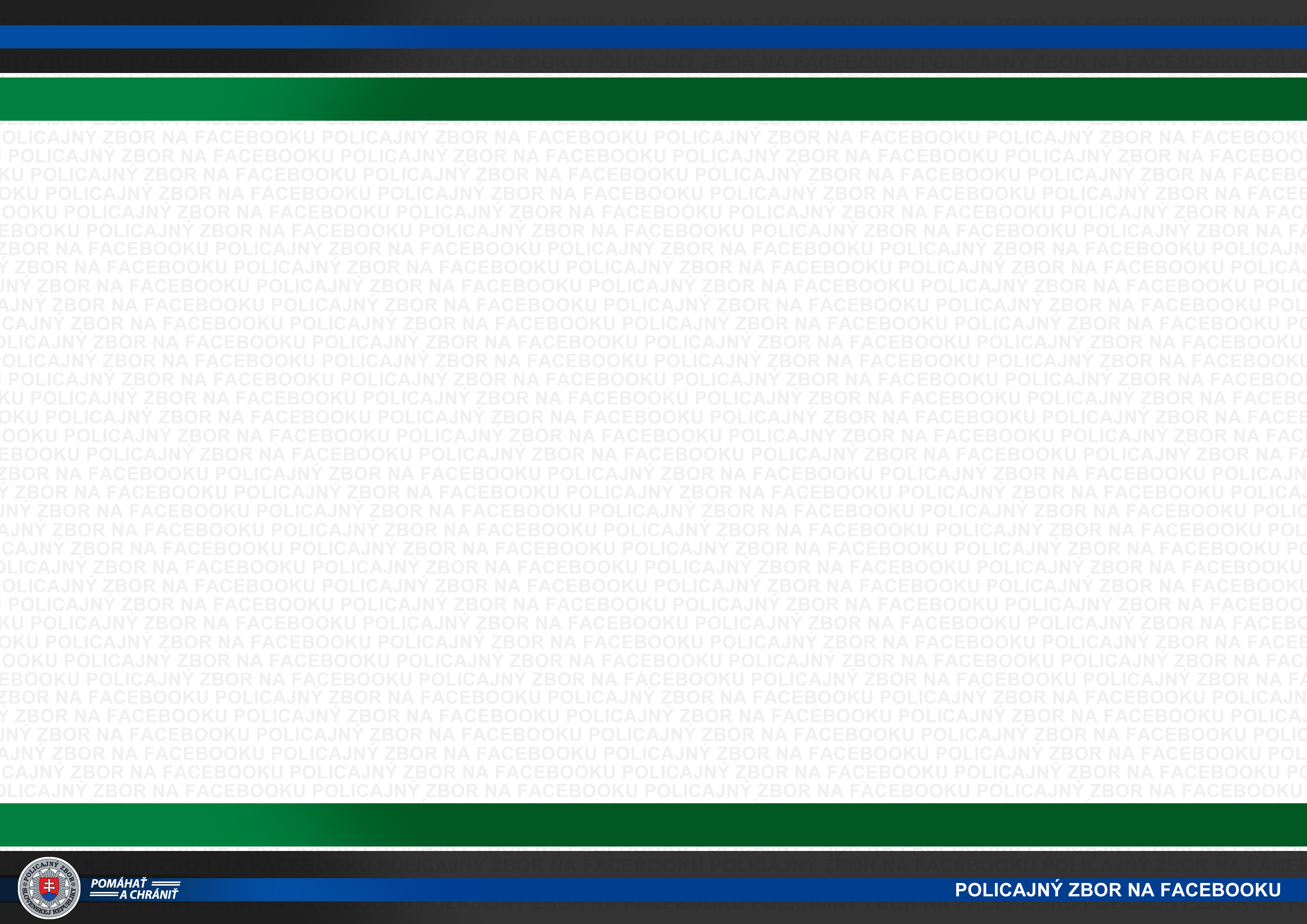 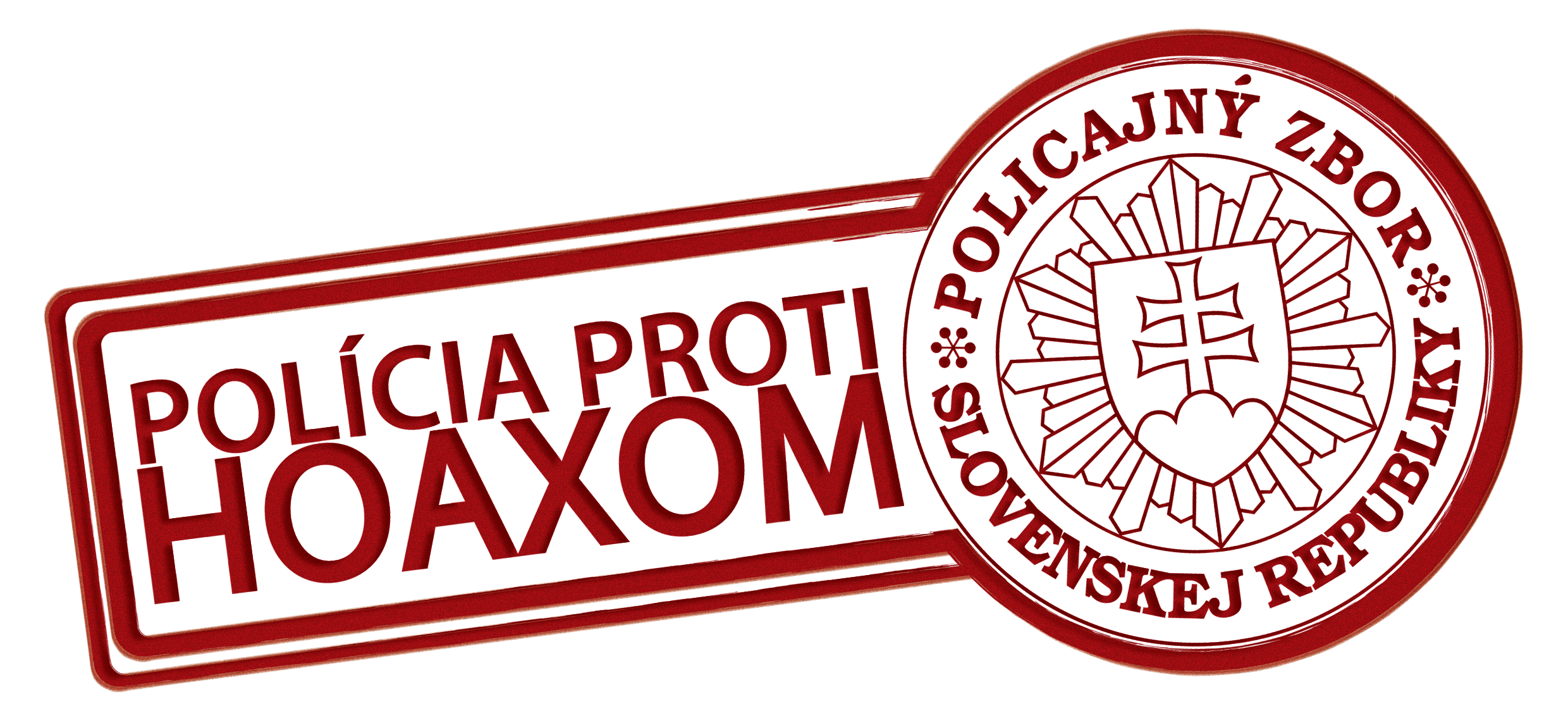 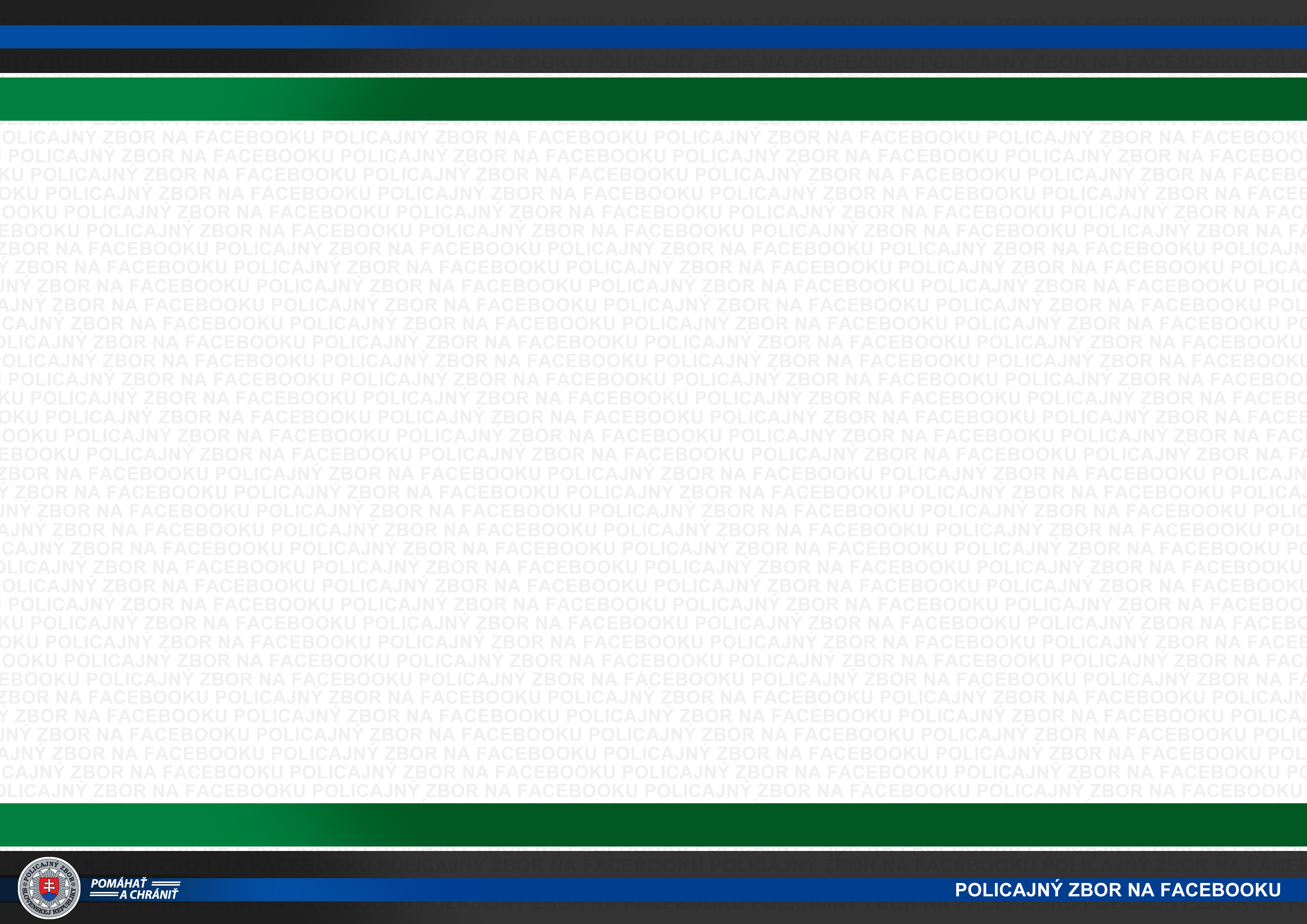 Ďakujeme Vám za pozornosť.